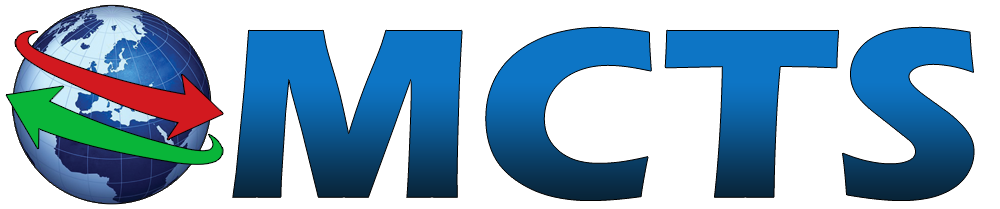 Company Level Environmental Goals
Sustainability Goals
Use renewable sources (solar panels) by the end of 2024
The new company car should be hybrid or electric by the end of 2024
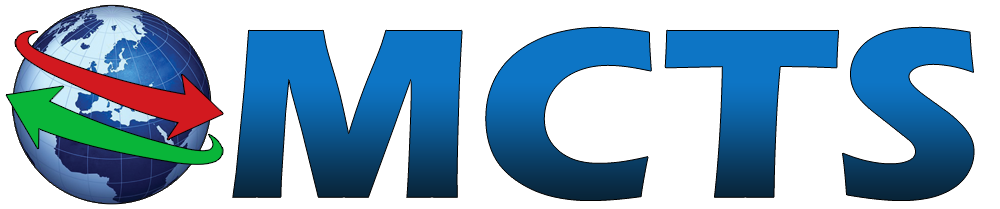